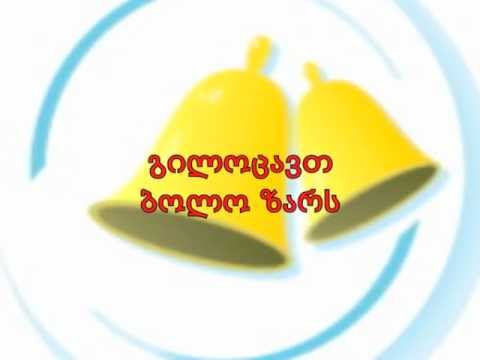 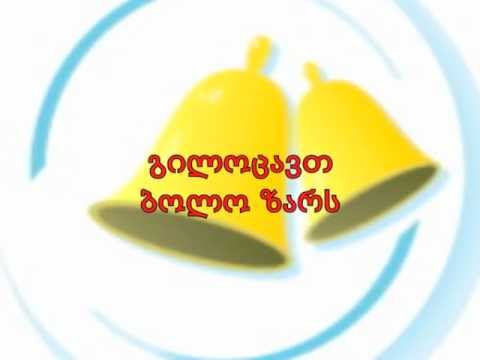 არეშფერანის XII კლასი
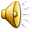 სკოლის დირექტორი ; 
თამაზ კაპანაძე
დამრიგებელი; დავით ცერცვაძე
არეშფერანის საჯარო სკოლა
ჩემო პატარა მეგორებო! არეშფერანის საჯარო სკოლის მასწავლებლები  გილოცავთ სკოლის დამთავრებას, გისურვებთ წინსვლას და წარმატებას. თქვენ გადახვედით ცხოვრების  ახალ ეტეტაპზე, მსურს ყველა წარმატებული და ბედნიერები იყოთ. ბევრჯერ მოგვაგონდება და მოგვენატრება  სკოლაში ერთად გატარებული დღეები,უამრავი სასიხარულო თუ სევდიანი  ისტორიები, მიღწევები თუ საგანმანათლებლო ექსკურსიები.
არეშფერანის საჯარო სკოლა
დირექტორი ; 
თამაზ კაპანაზე
დამრიგებელი; 
დავით ცერცვაძე
არეშფერანის საჯარო სკიოლა ,,ეტალონი’’ნიკოლოზ ხოზრევანიძე
ნინა პილიევა
ანდრო გიგოლაევი
თეონა მაჭარაშვილი
ვლადიმერ ვალიევი
ქეთი თავდგირიძე
ლაშა კუდუხაშვილი
თამთა ყიფშიძე
ღირსეული ფრემბურთელები
სკოლის დირექტორი; თამაზი კაპანაძედამრიგებელი; დავით ცერცვაძე
მასწავლებლები; 
ქართული ენა ; თამარ ბრეგვაძე
მათემატიკა ; თამაზ კაპანაძე
რუსული ენა ; ლალი ვანეევა 
ინგლისური ენა ; ლამარა ქათამაძე 
სპორტი; დავით ცერცვაძე
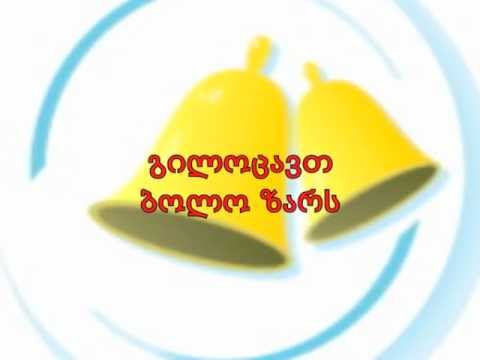 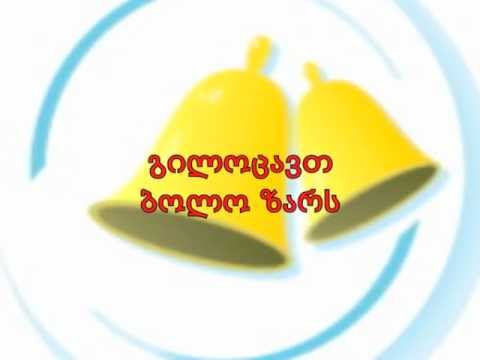